«Формирование основ безопасности жизнедеятельности школьников с нарушением слуха в условиях школы – интерната»
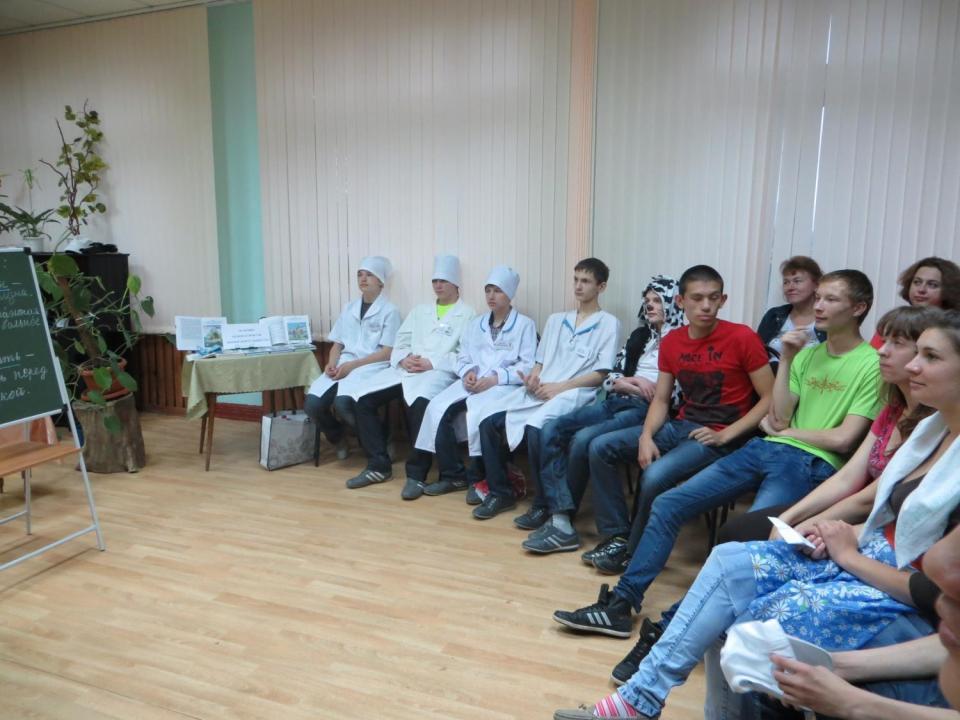 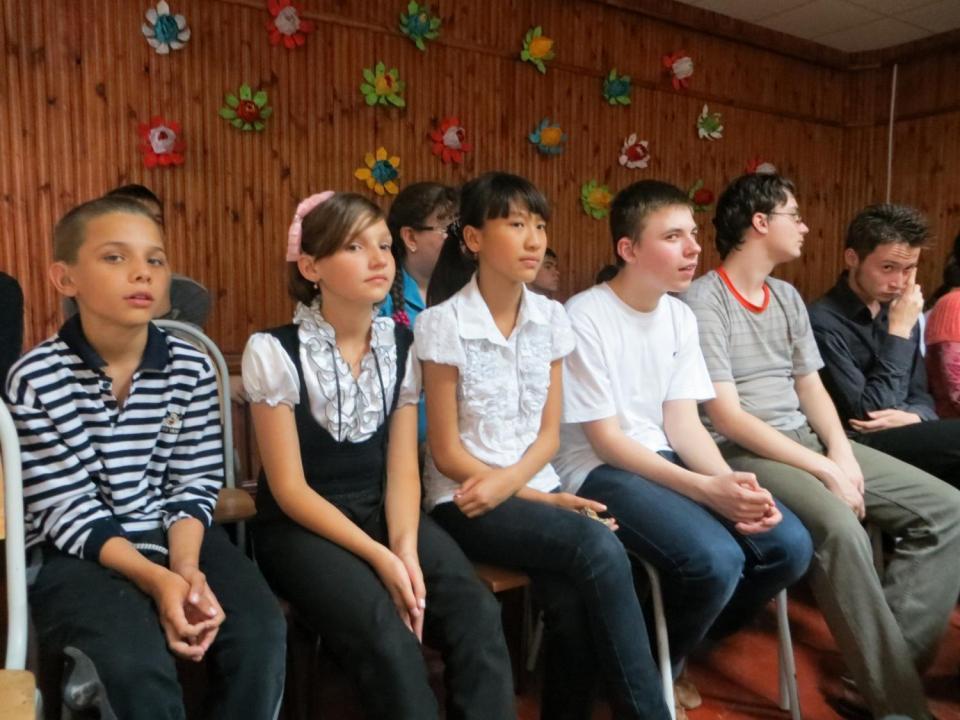 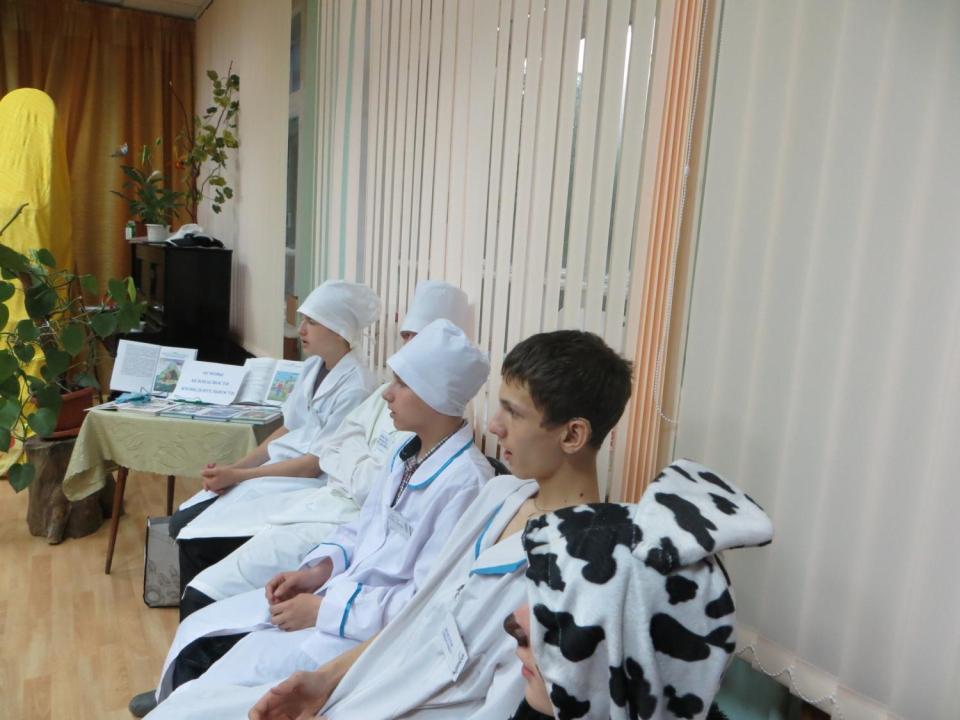 Словарь
Симптомы – признаки болезни
Компресс – влажная повязка на больное место
Обработать – очистить рану 
перед перевязкой
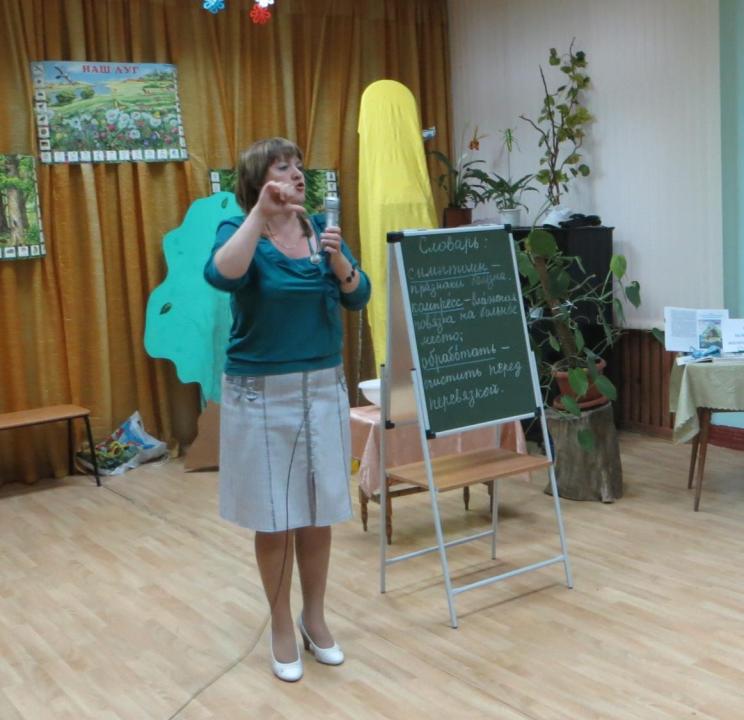 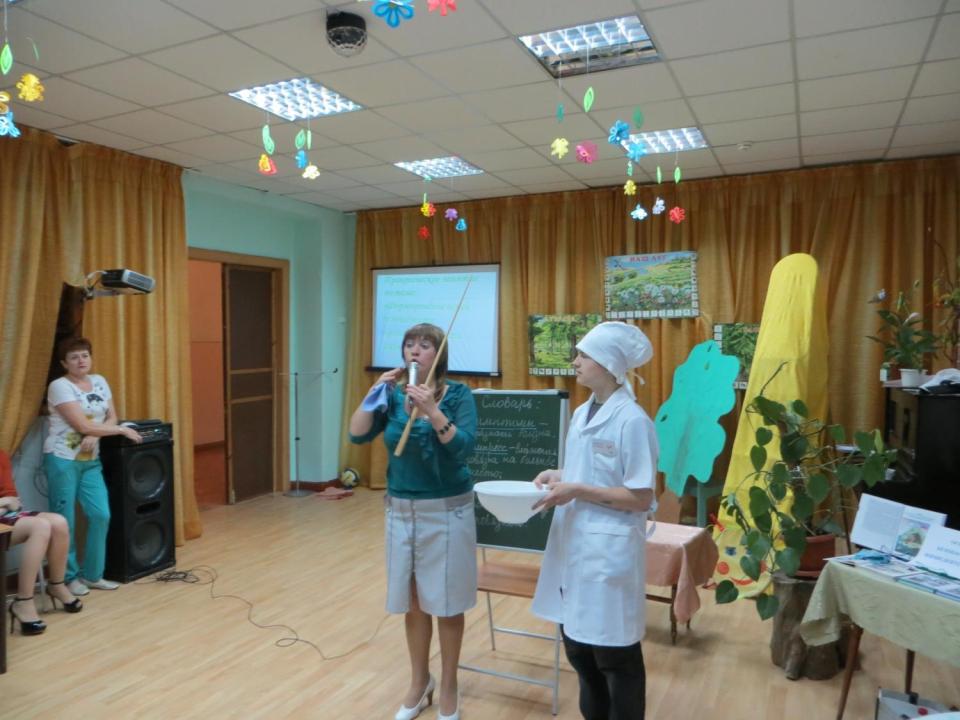 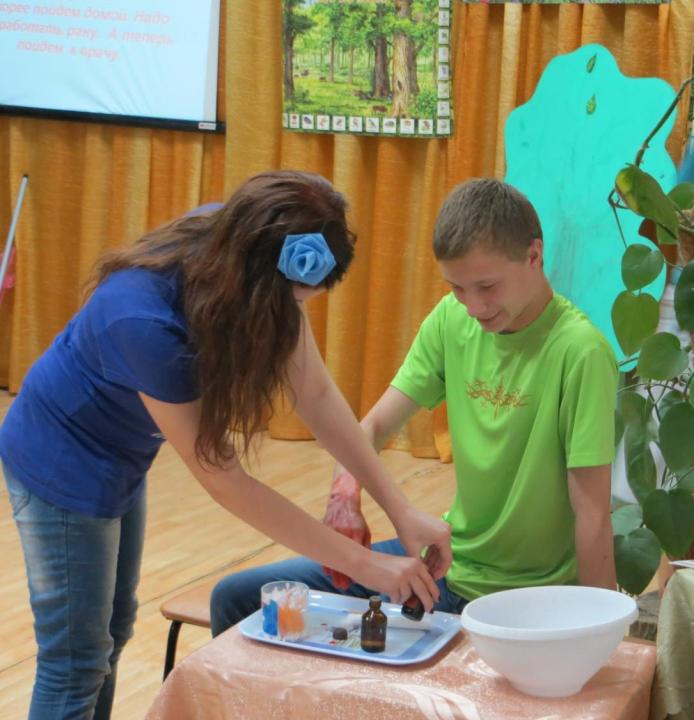 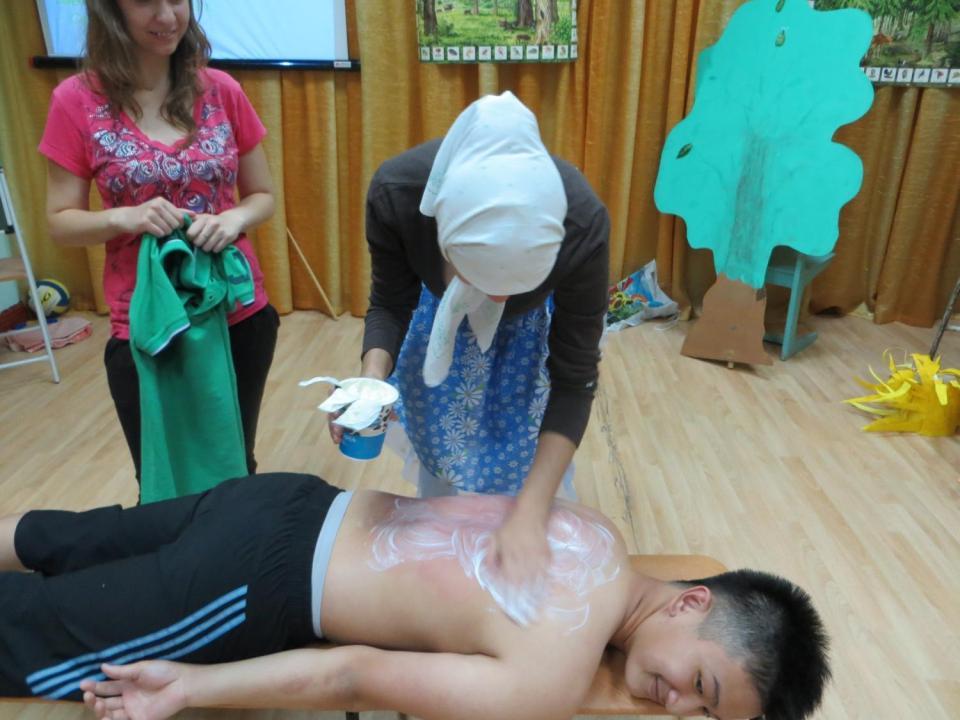 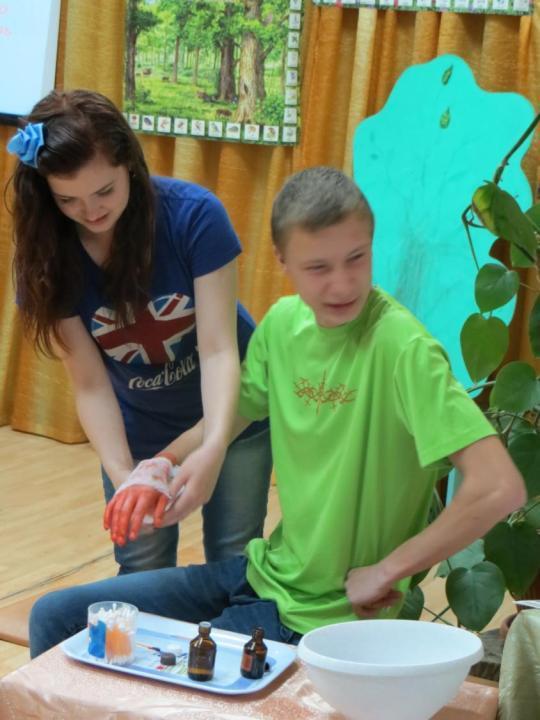 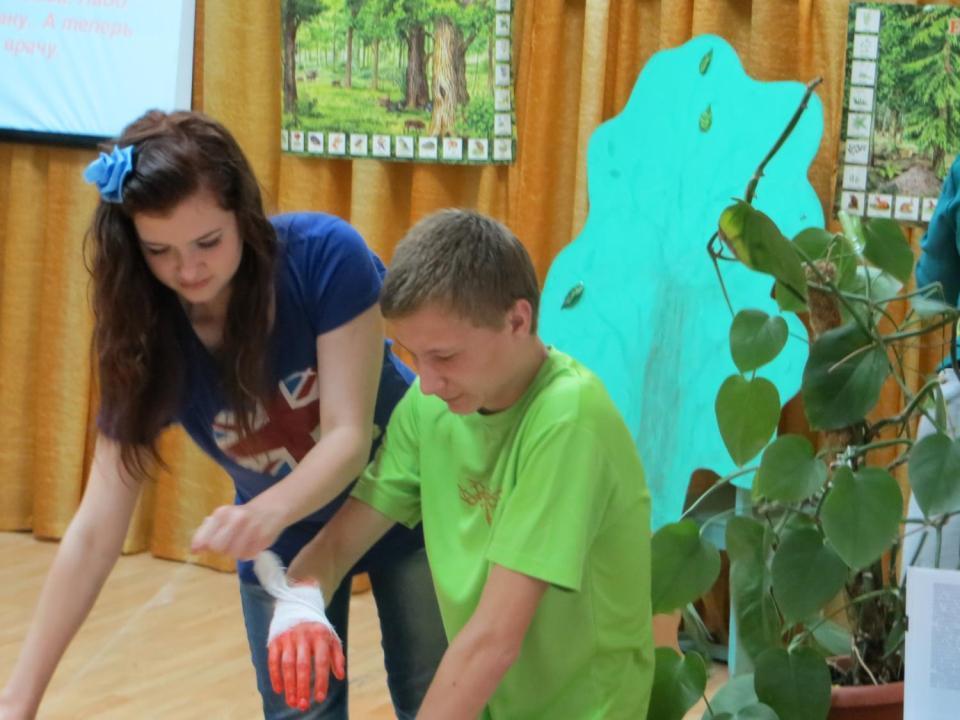 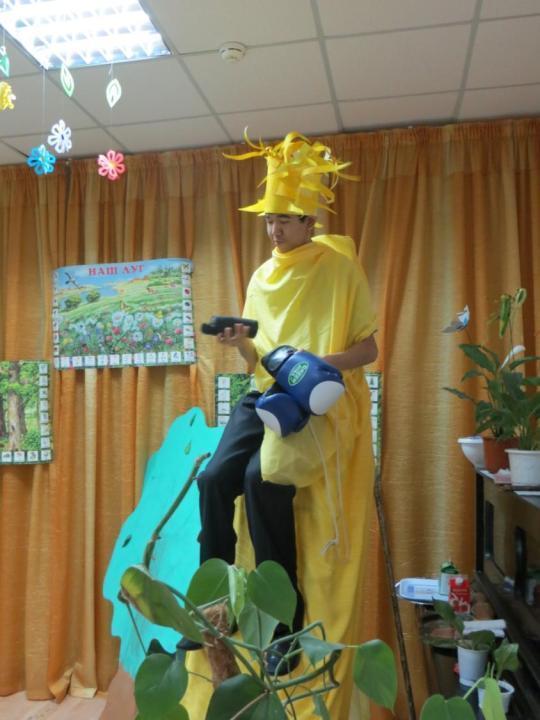 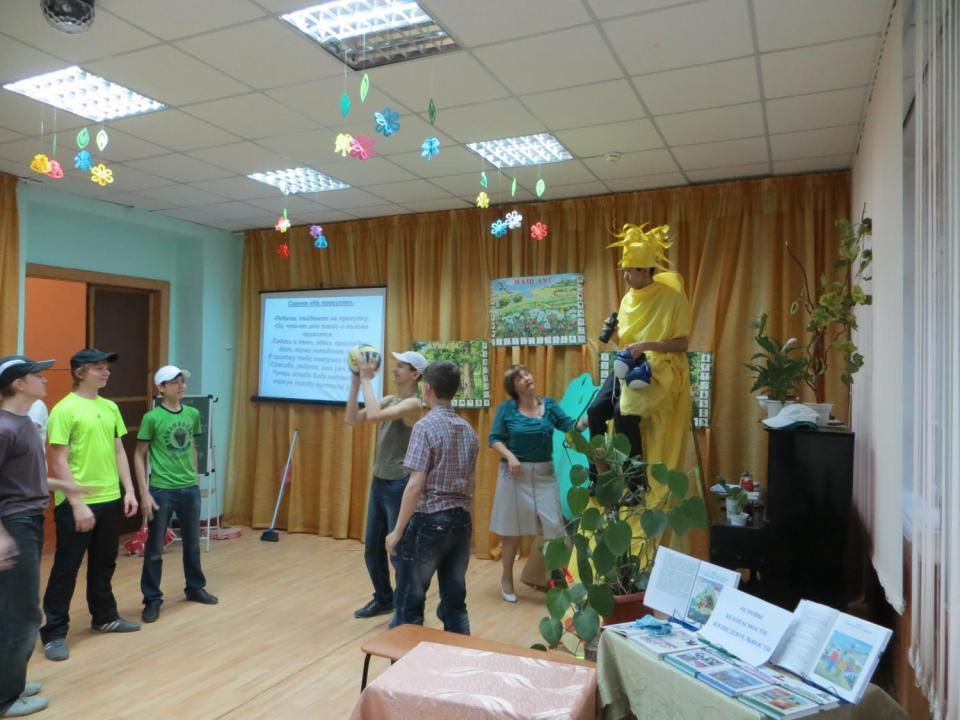 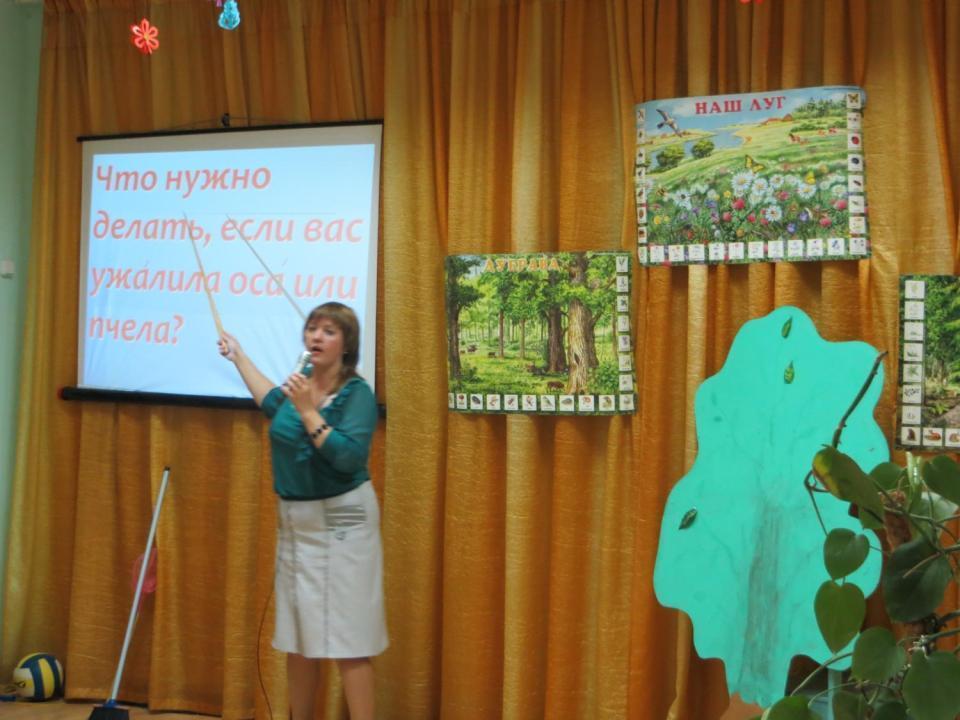 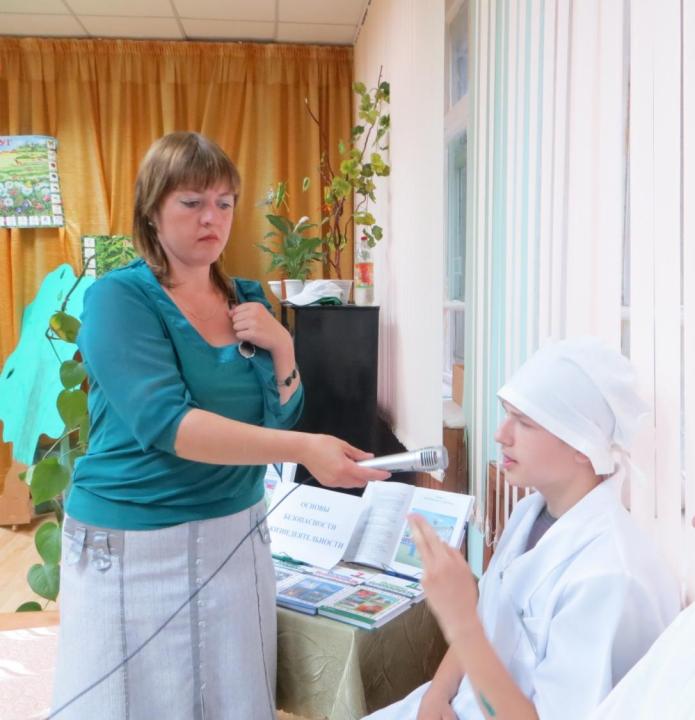 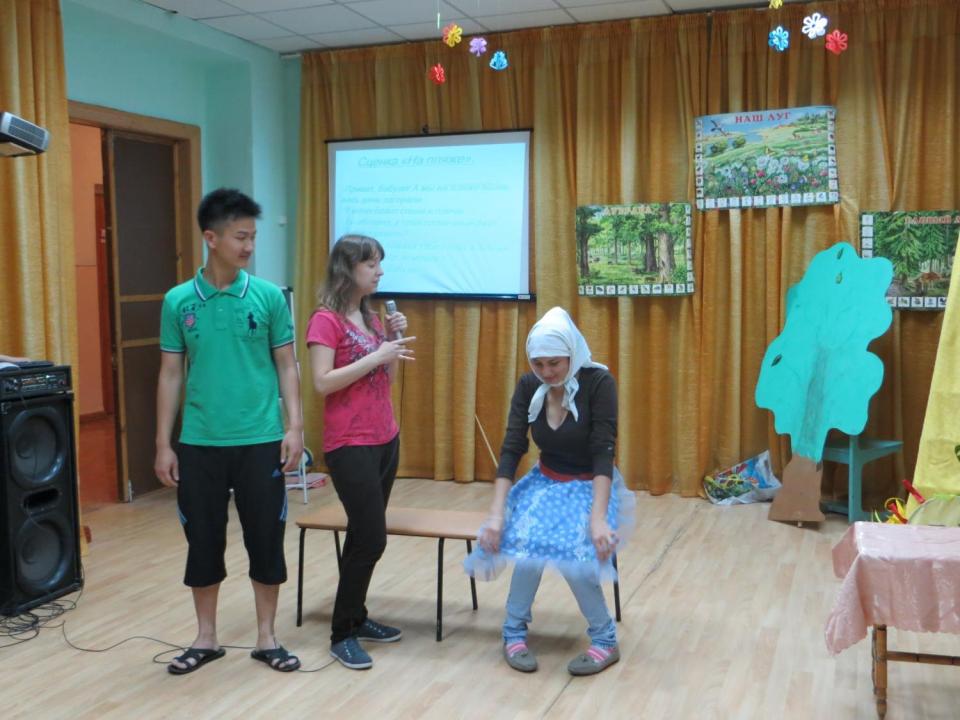 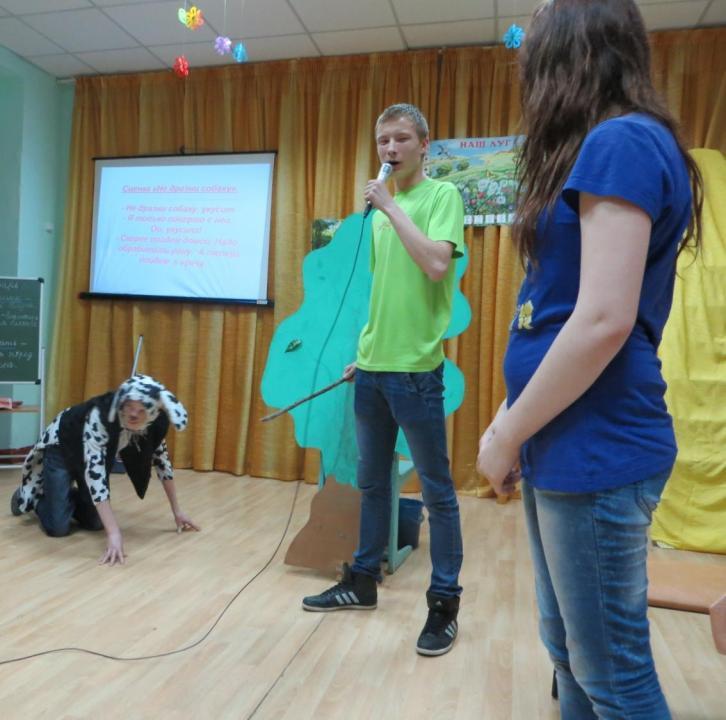 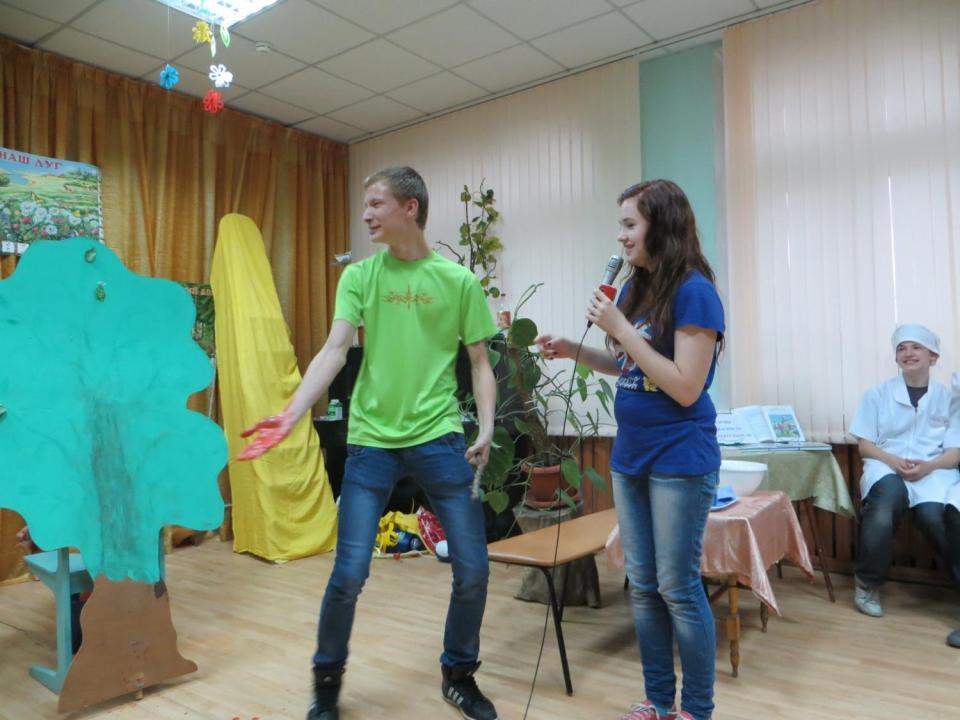 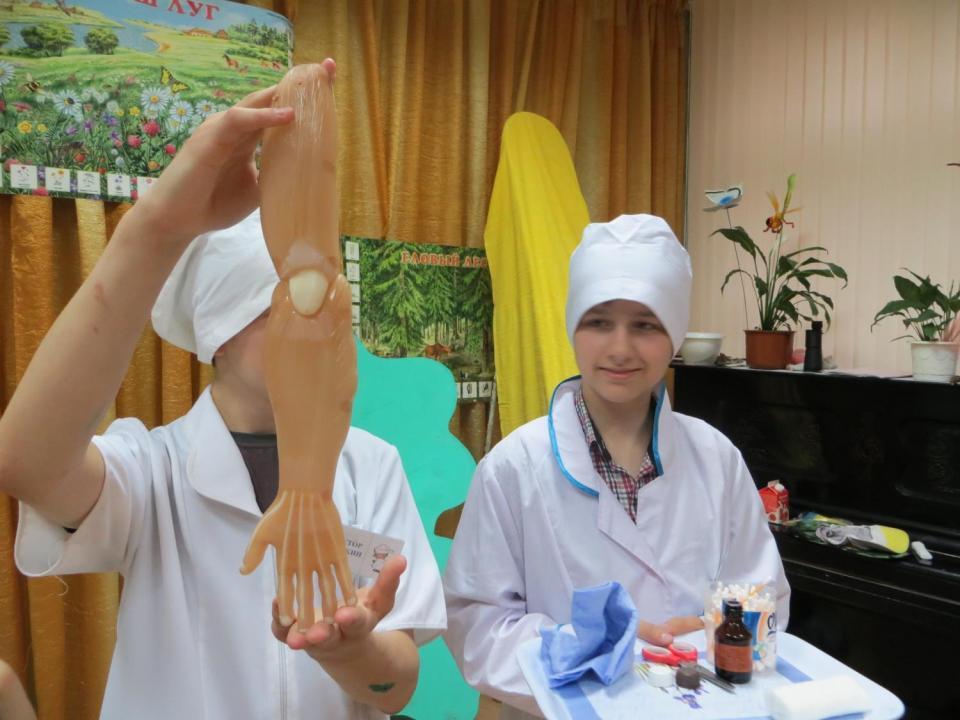 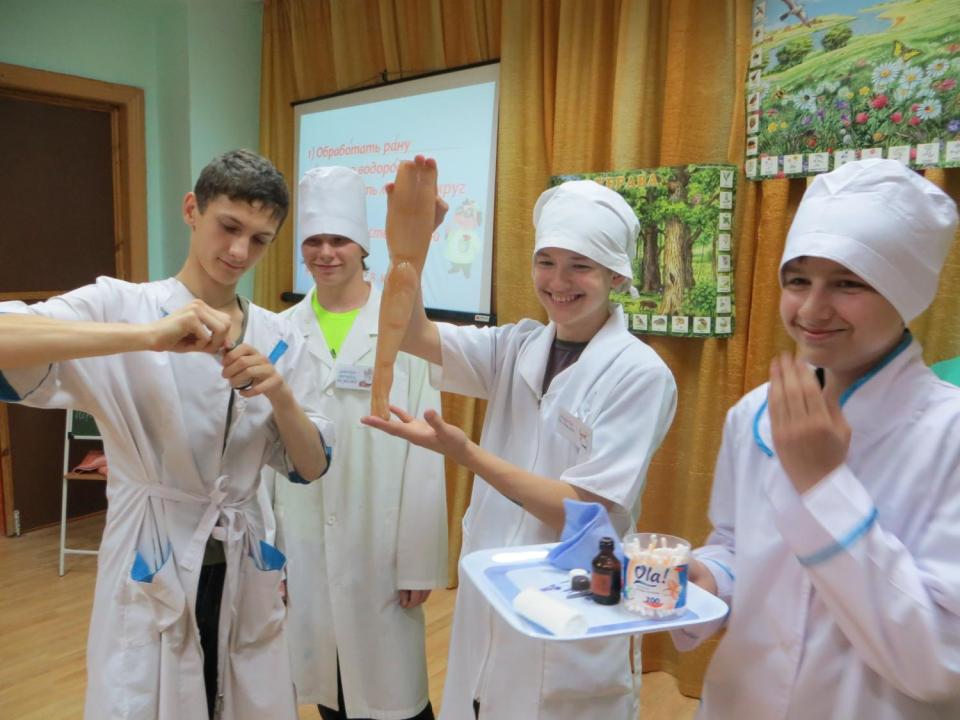 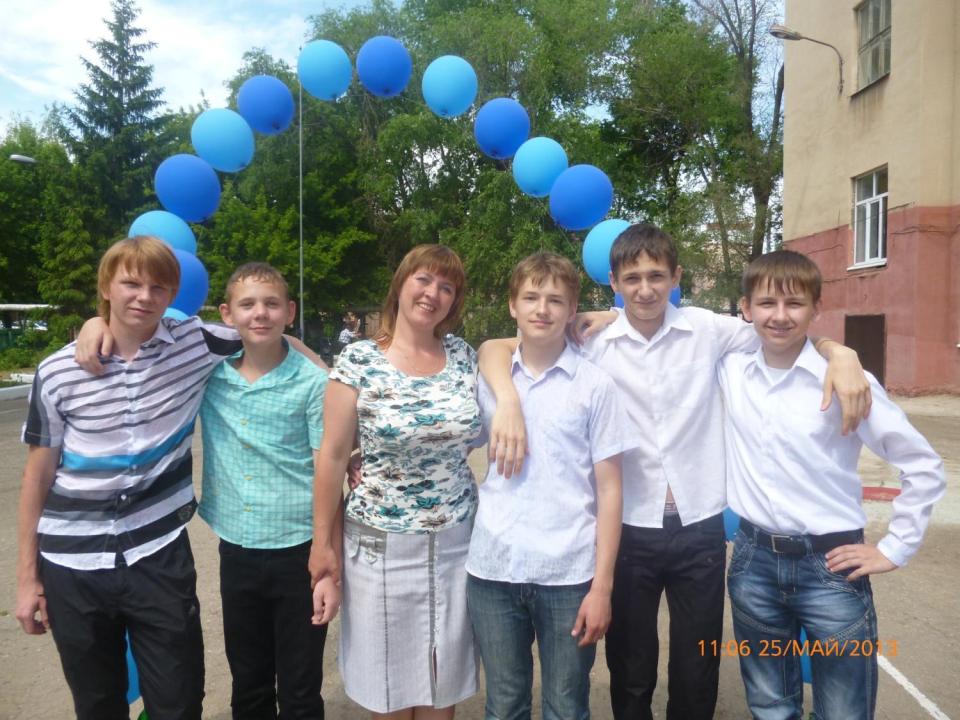 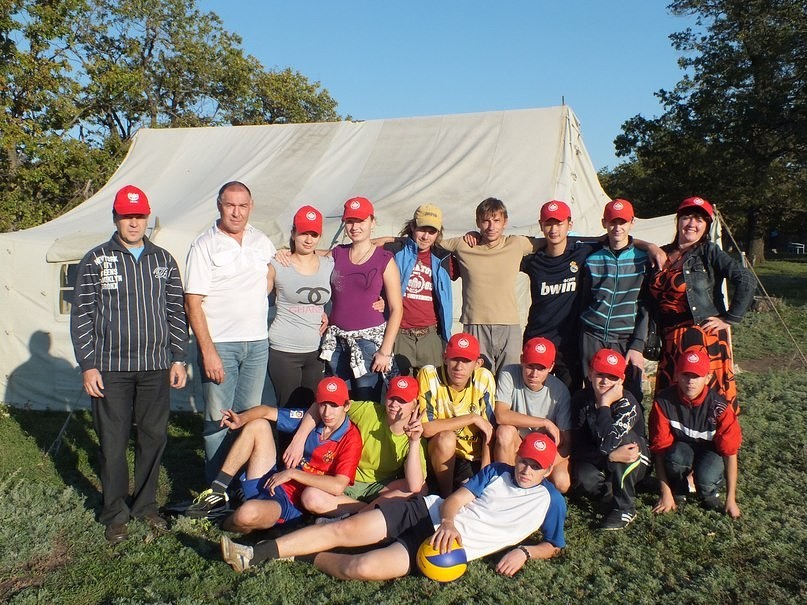